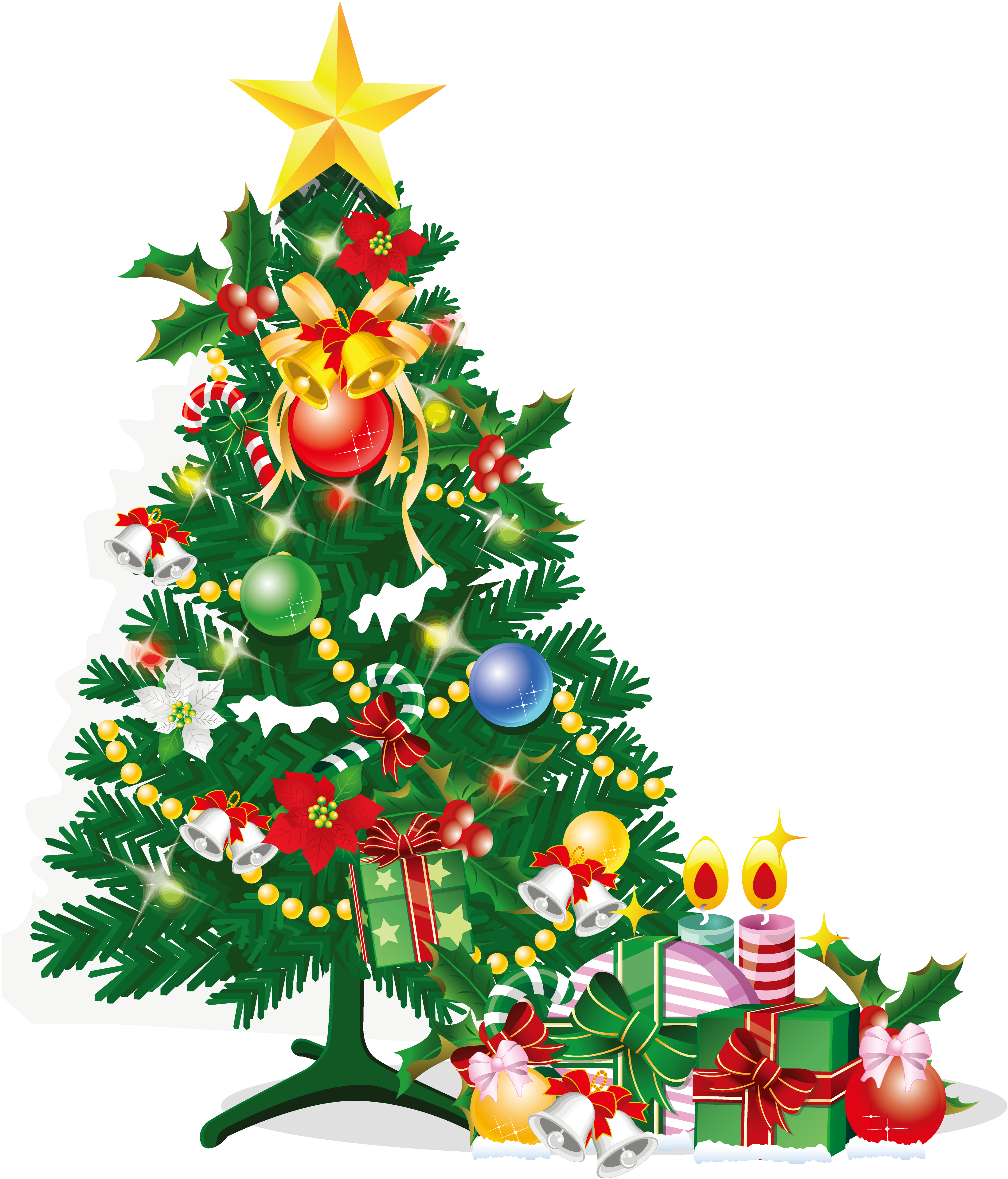 Новогодний праздник у малышей
Выполнил: 
                        воспитатель МБДОУ детский сад №193 г.Самара
             Хуснутдинова Татьяна Борисовна
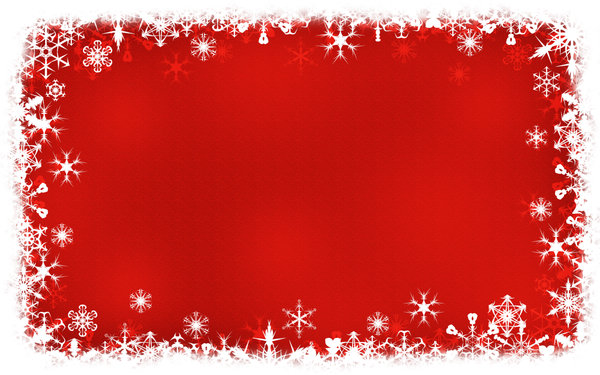 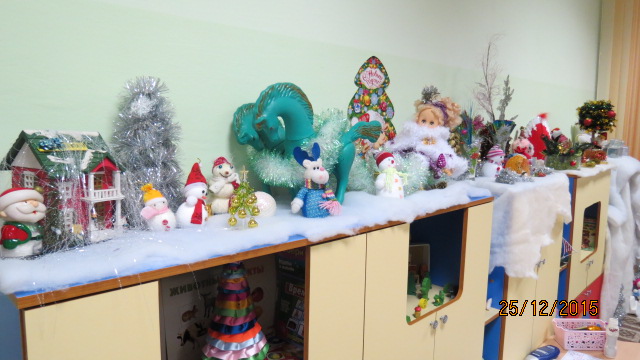 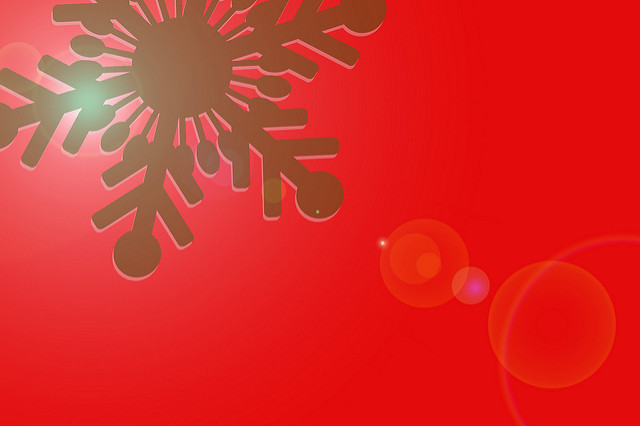 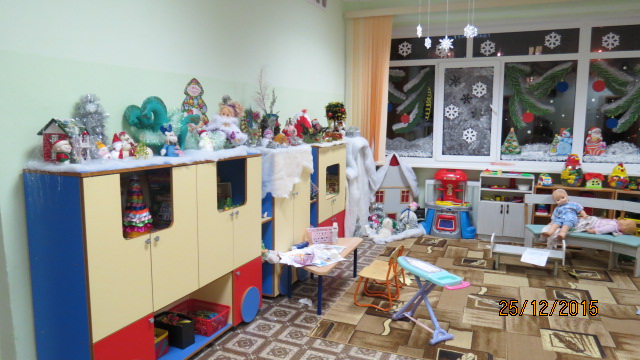 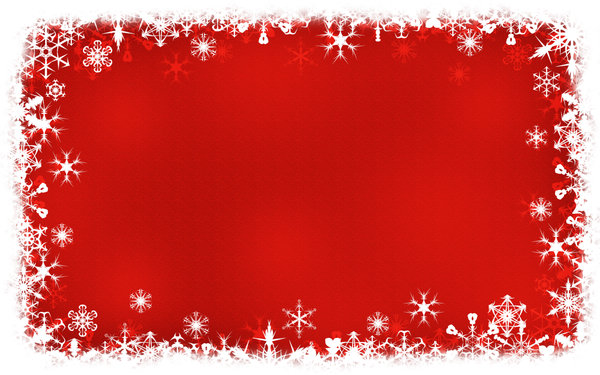 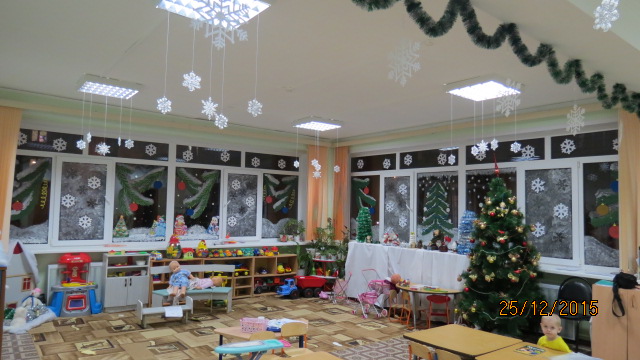 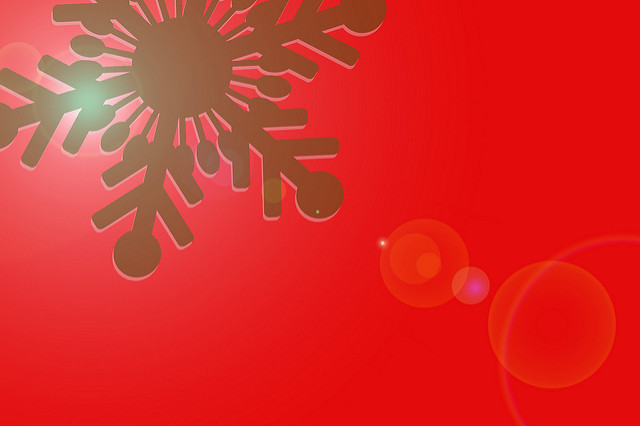 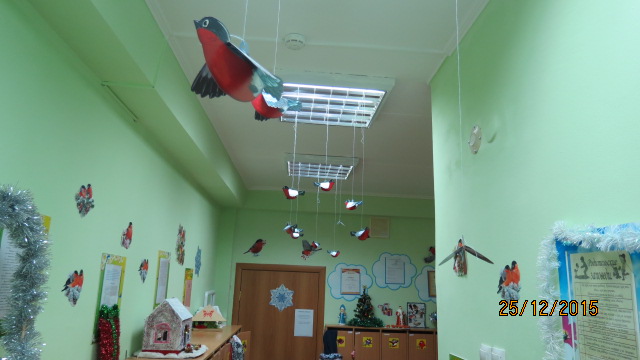 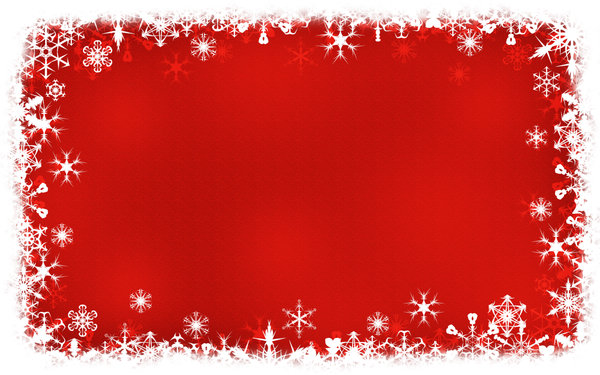 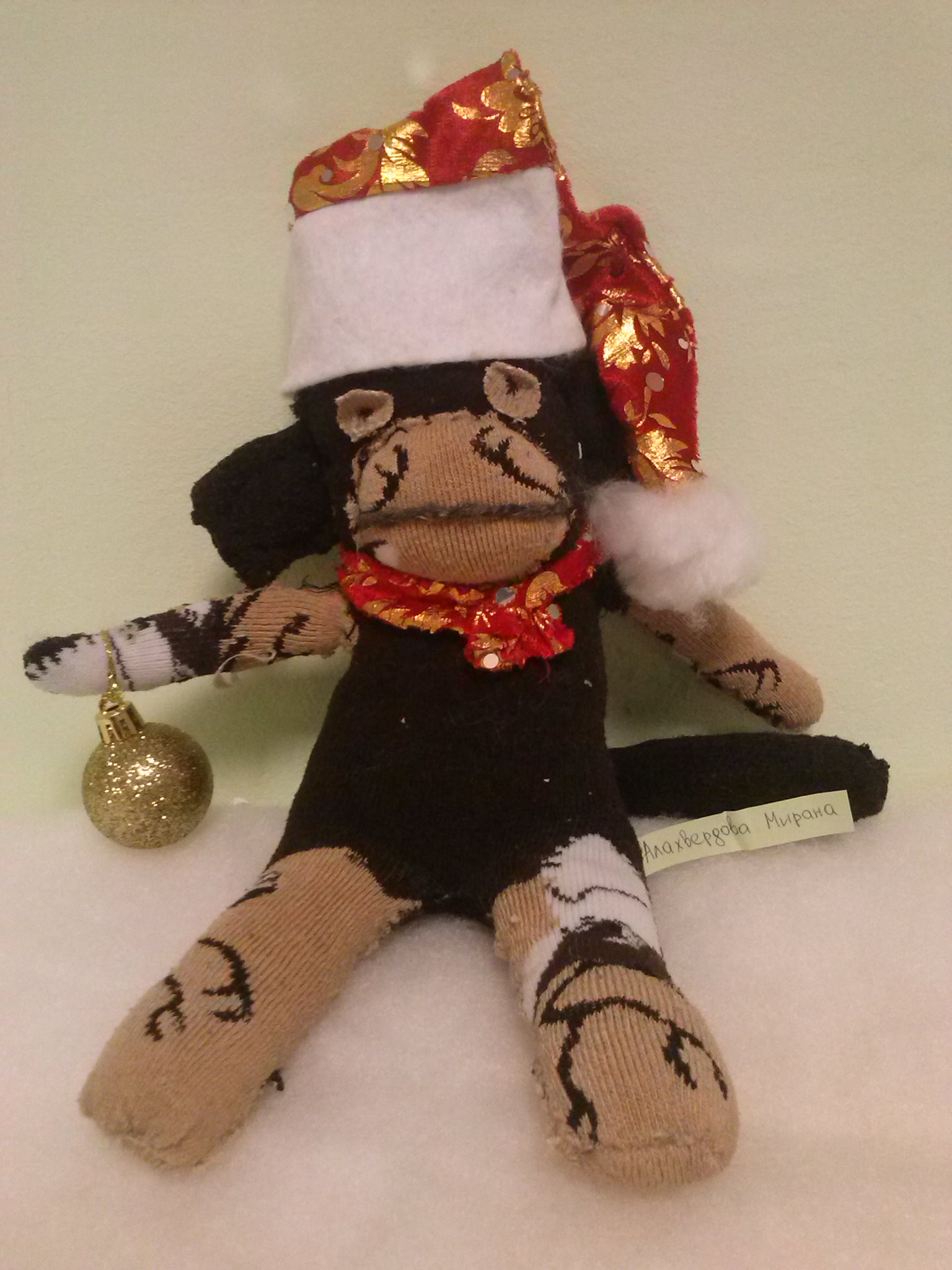 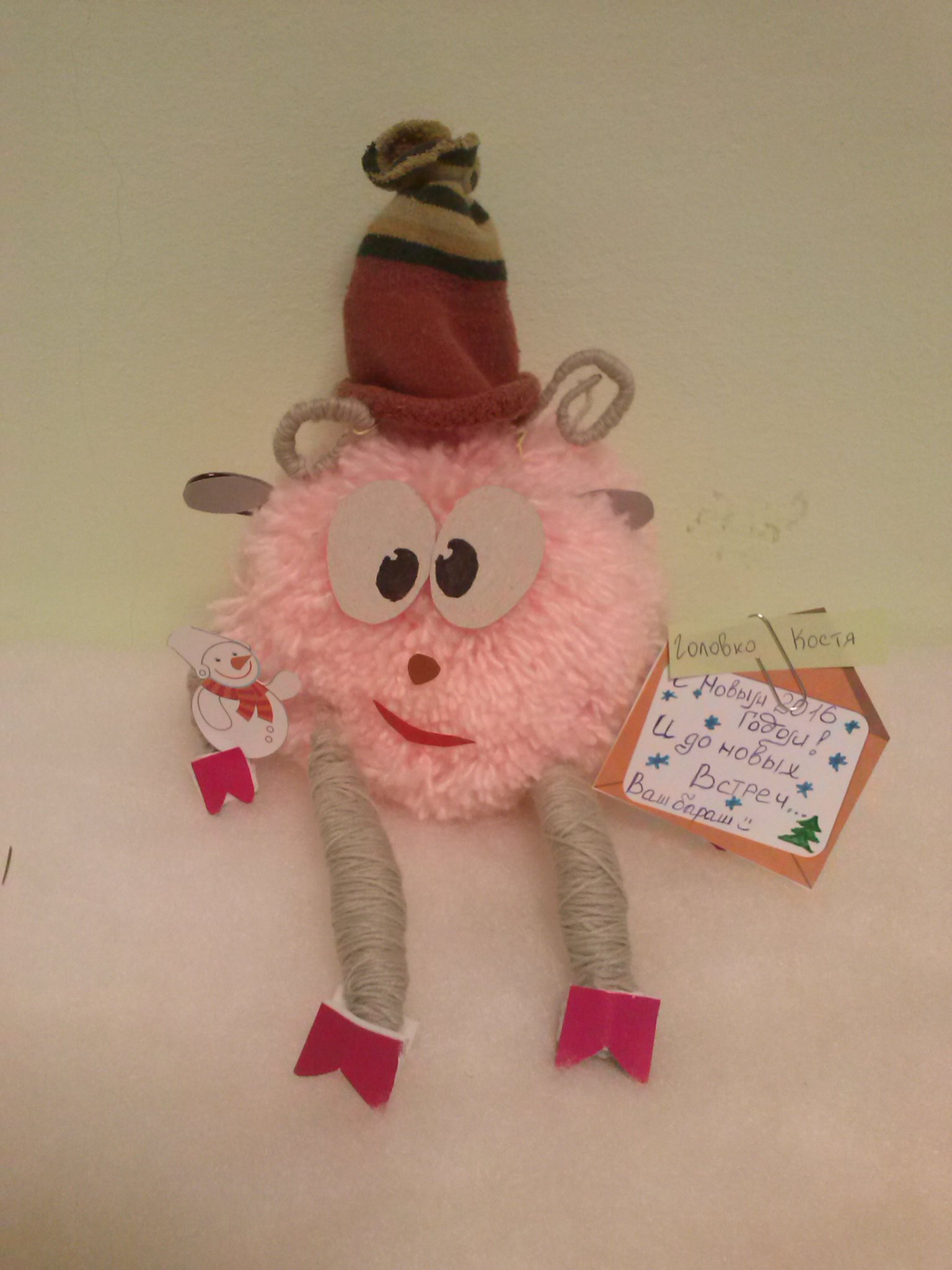 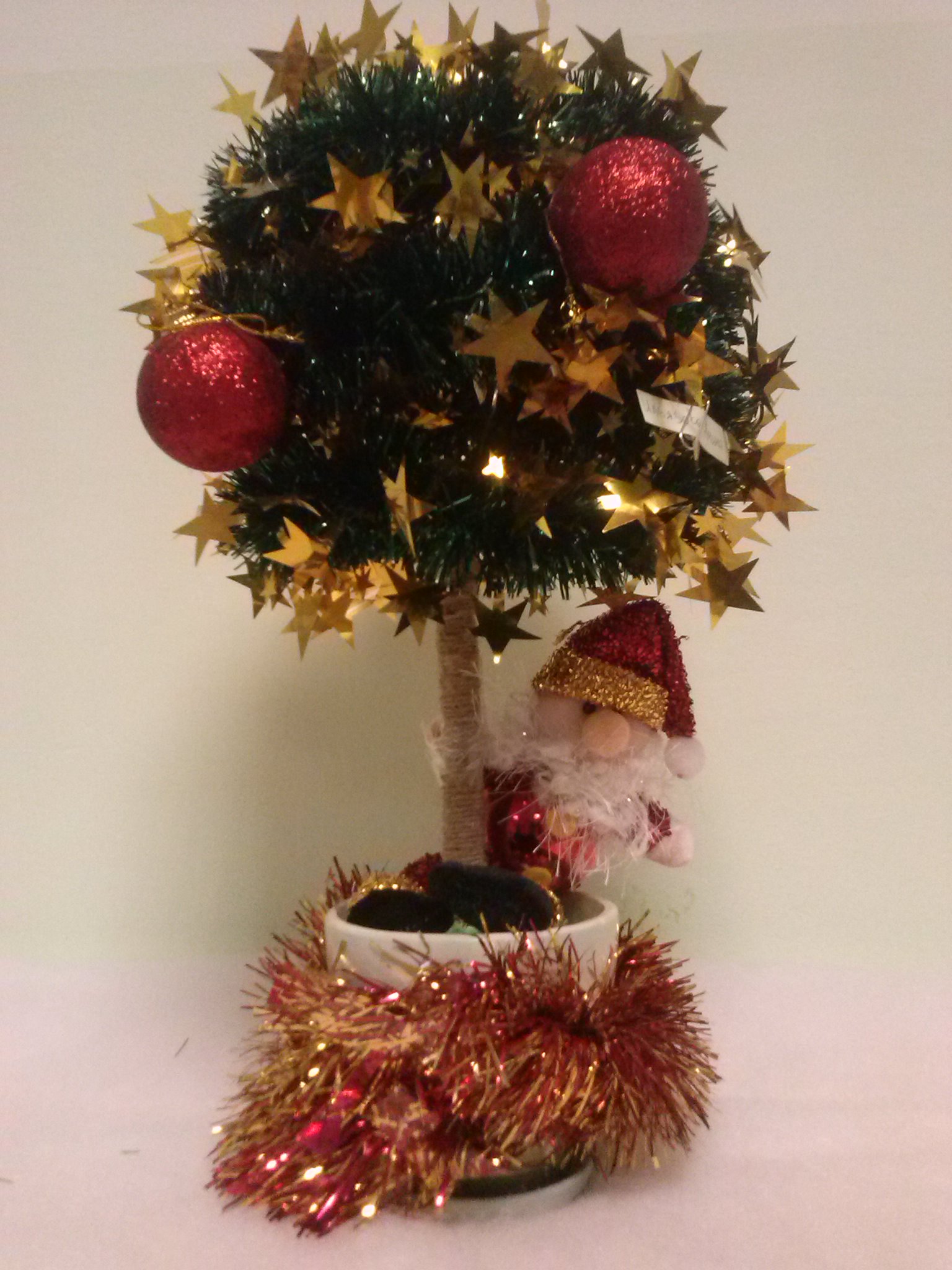 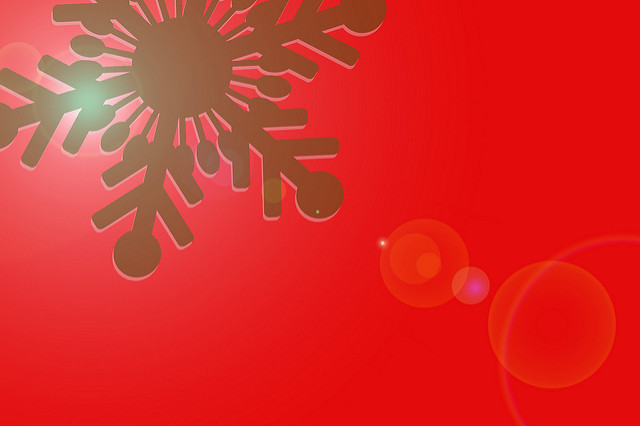 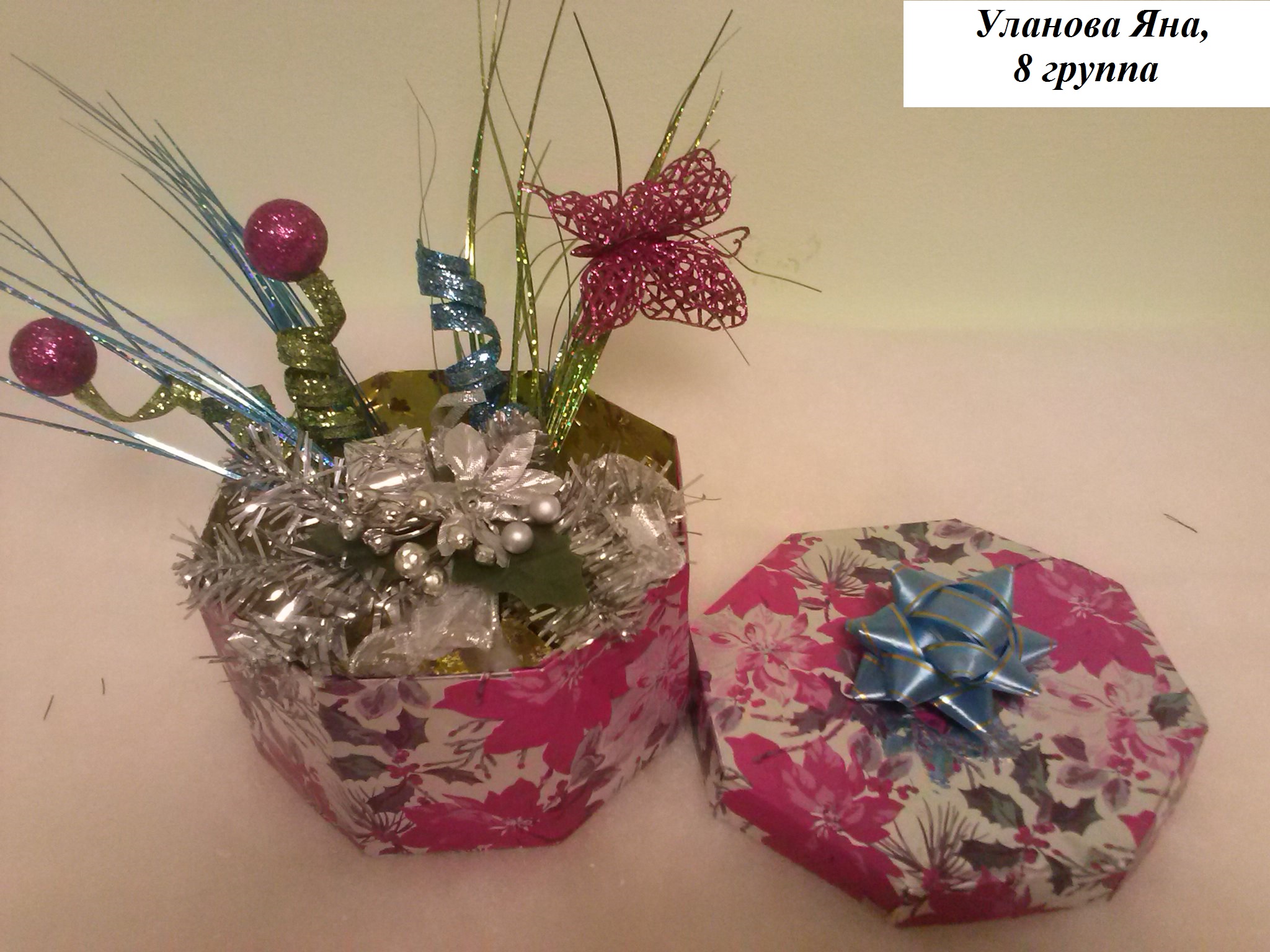 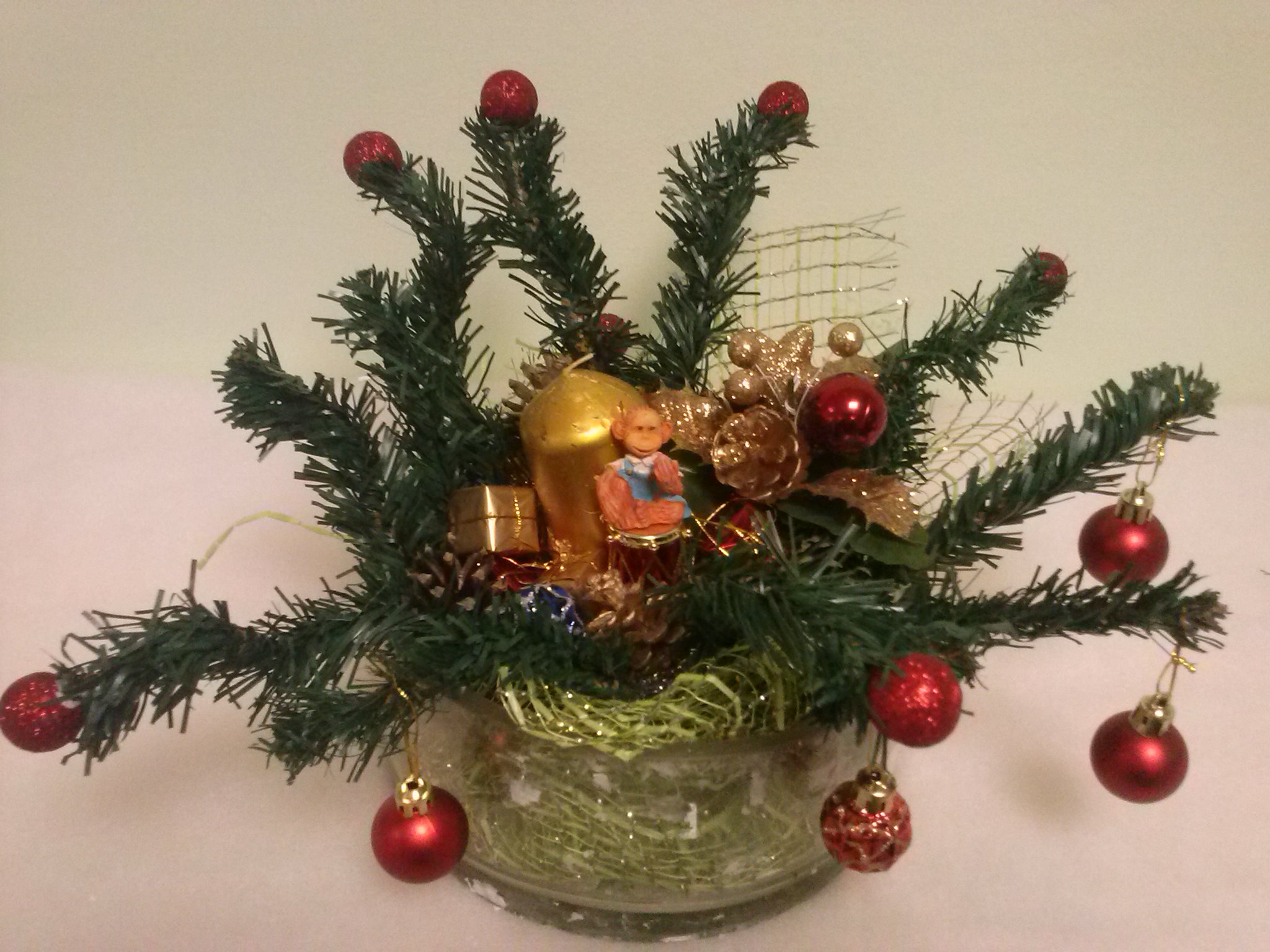 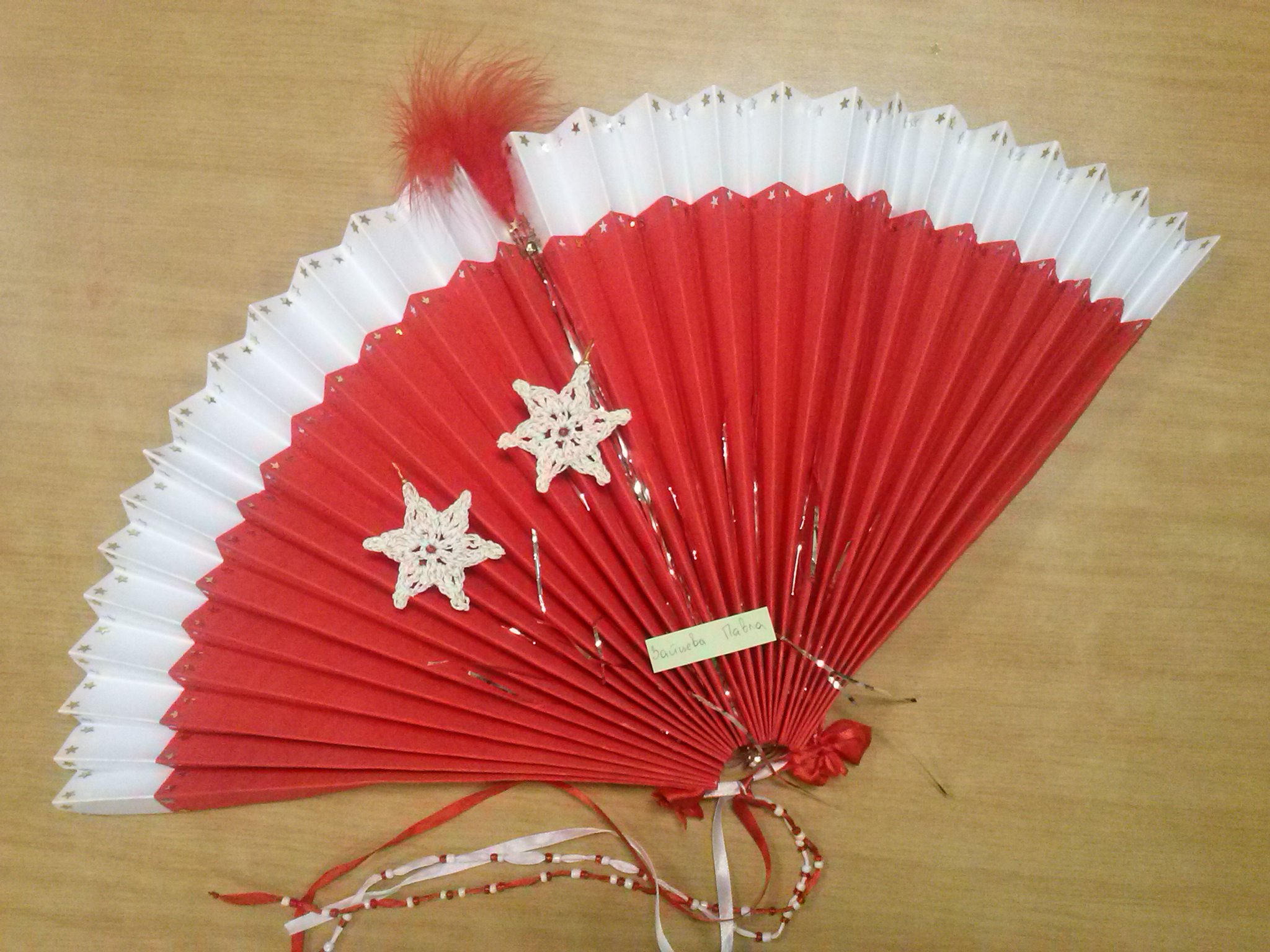 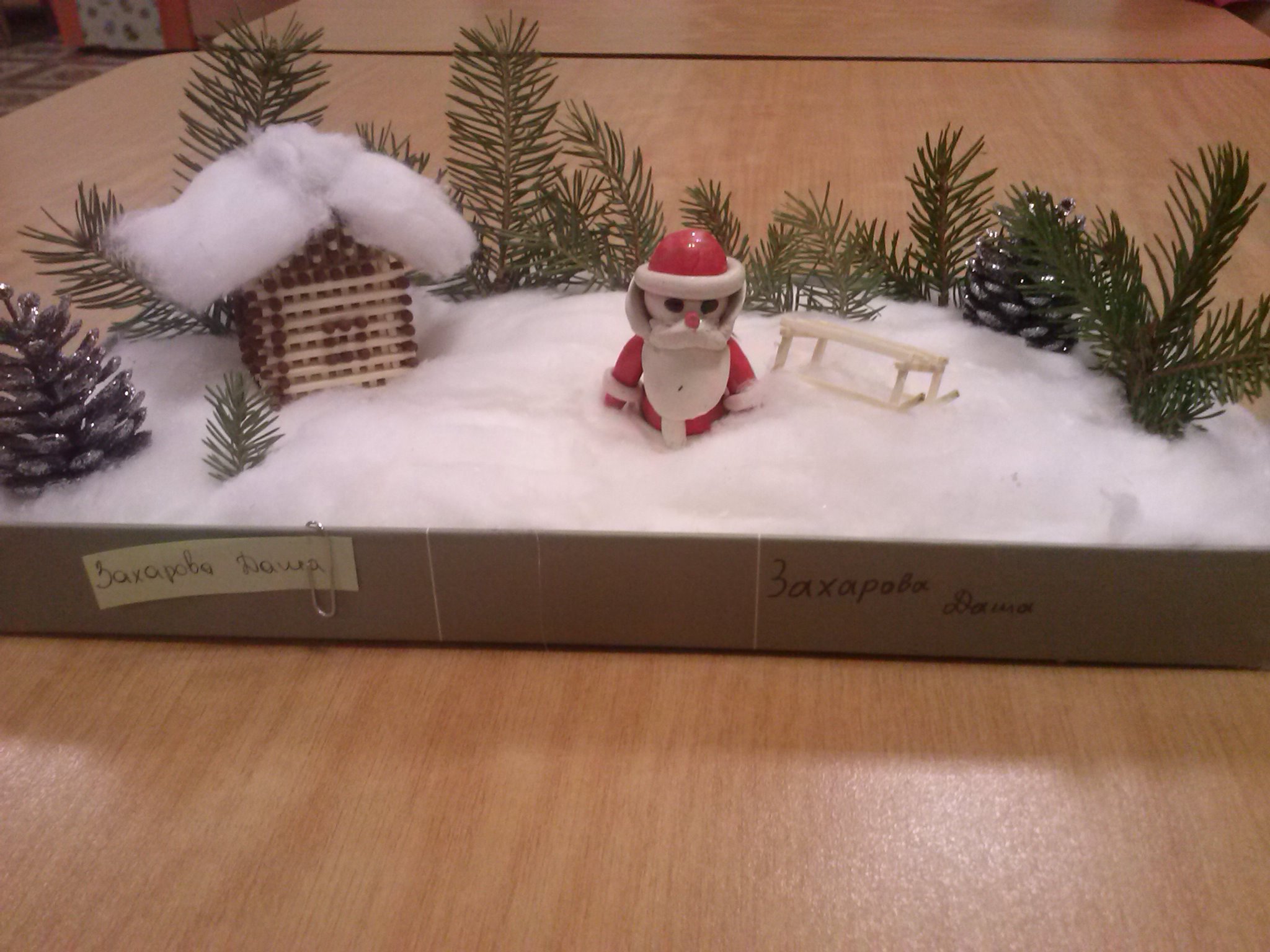 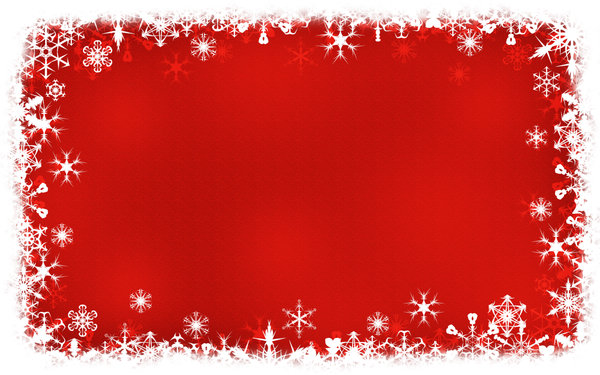 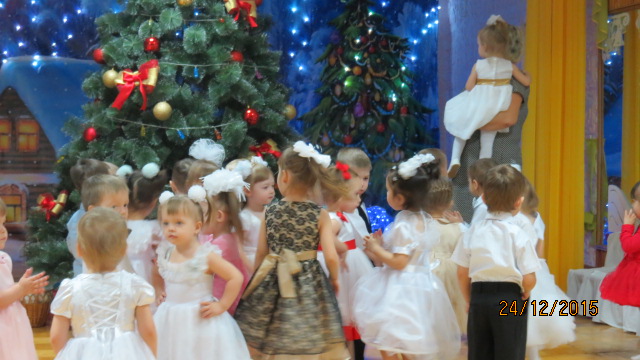 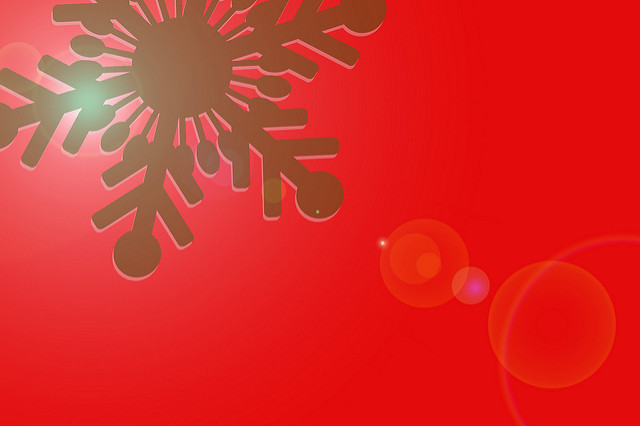 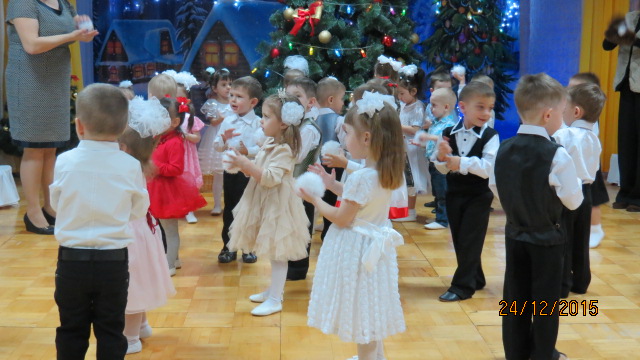 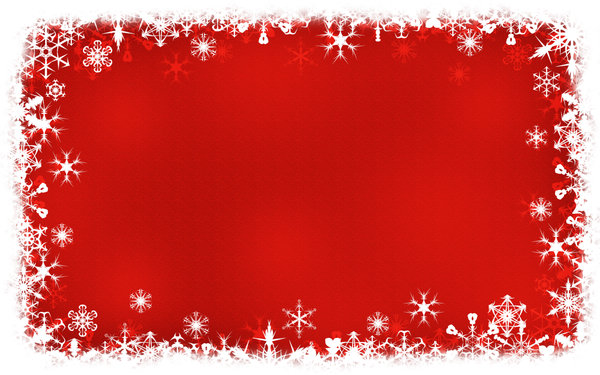 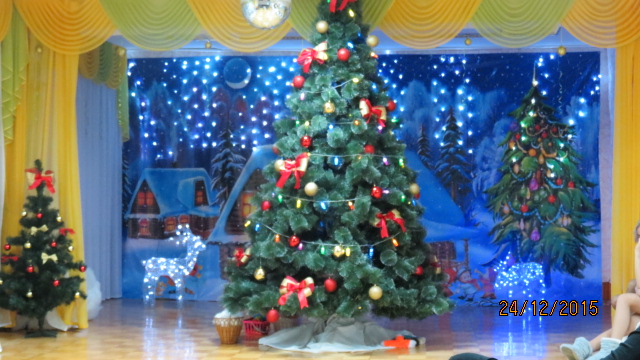